Concentration and Solubility Revision
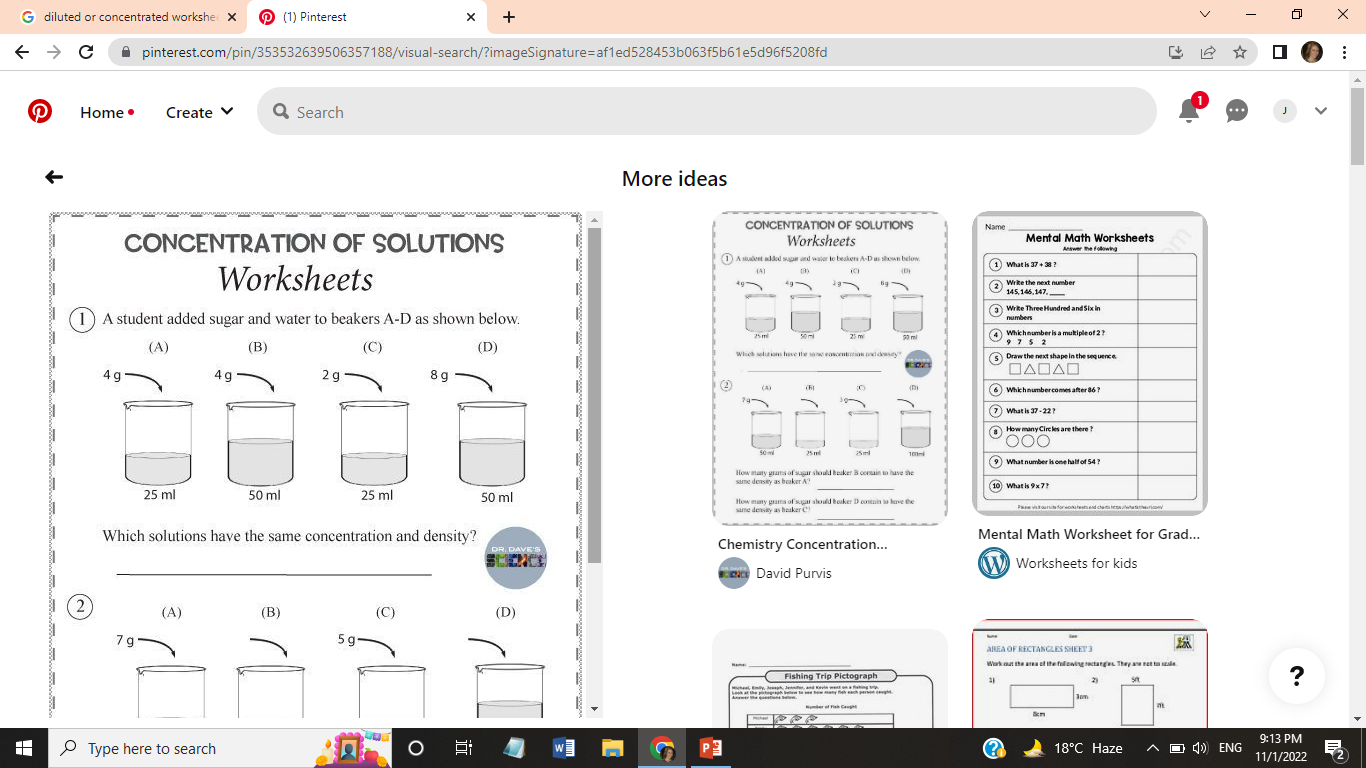 Which two solutions have the same concentration?
Concentration =    mass of solute (g)

                          volume of total solution (L)
15 g of sodium chloride was dissolved in water. The total volume of the sodium chloride solution was 0.75 L. What is the mass concentration of the sodium chloride solution in g/L?
Concentration =    mass of solute (g)

                                            volume of total solution (L)

                                 =15 g/0.75 liters
                 =20 g/L
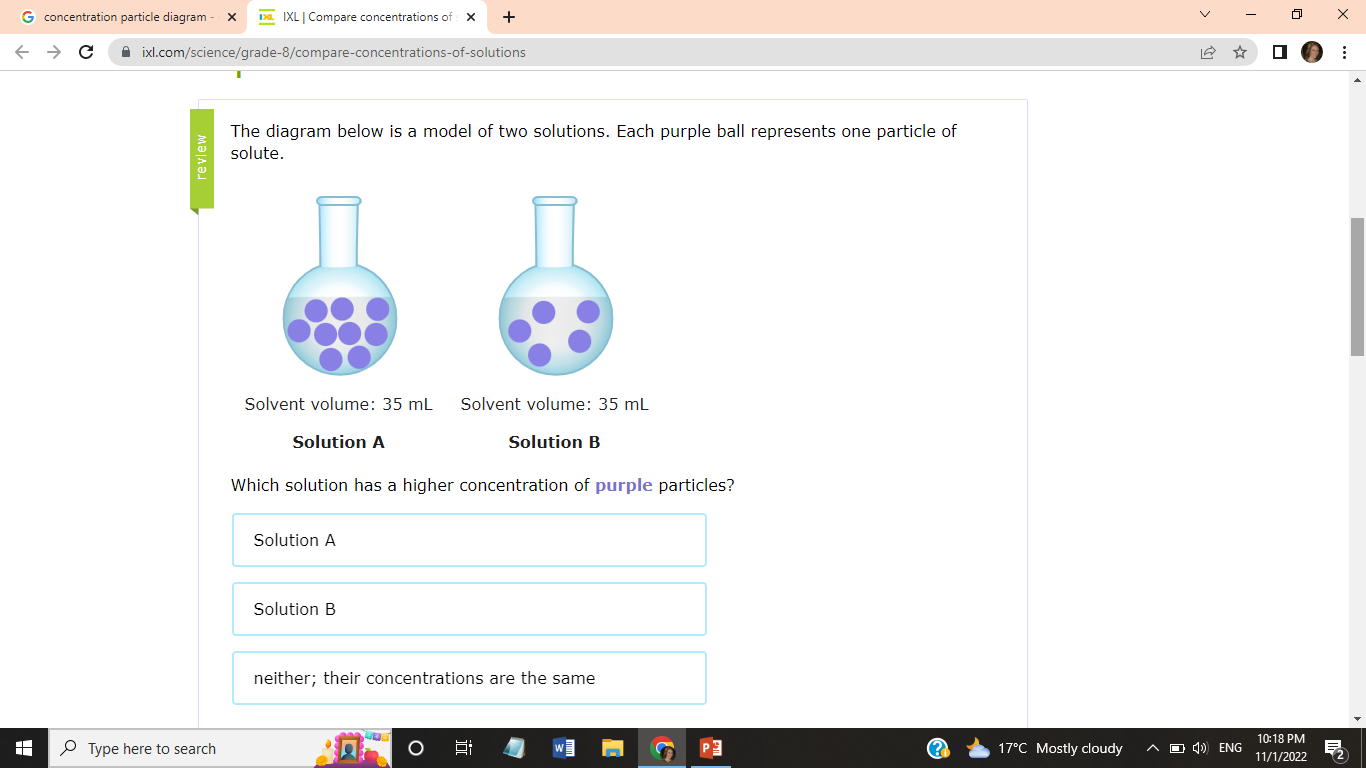 Solution A has more purple particles per milliliter. So, Solution A has a higher concentration of purple particles.
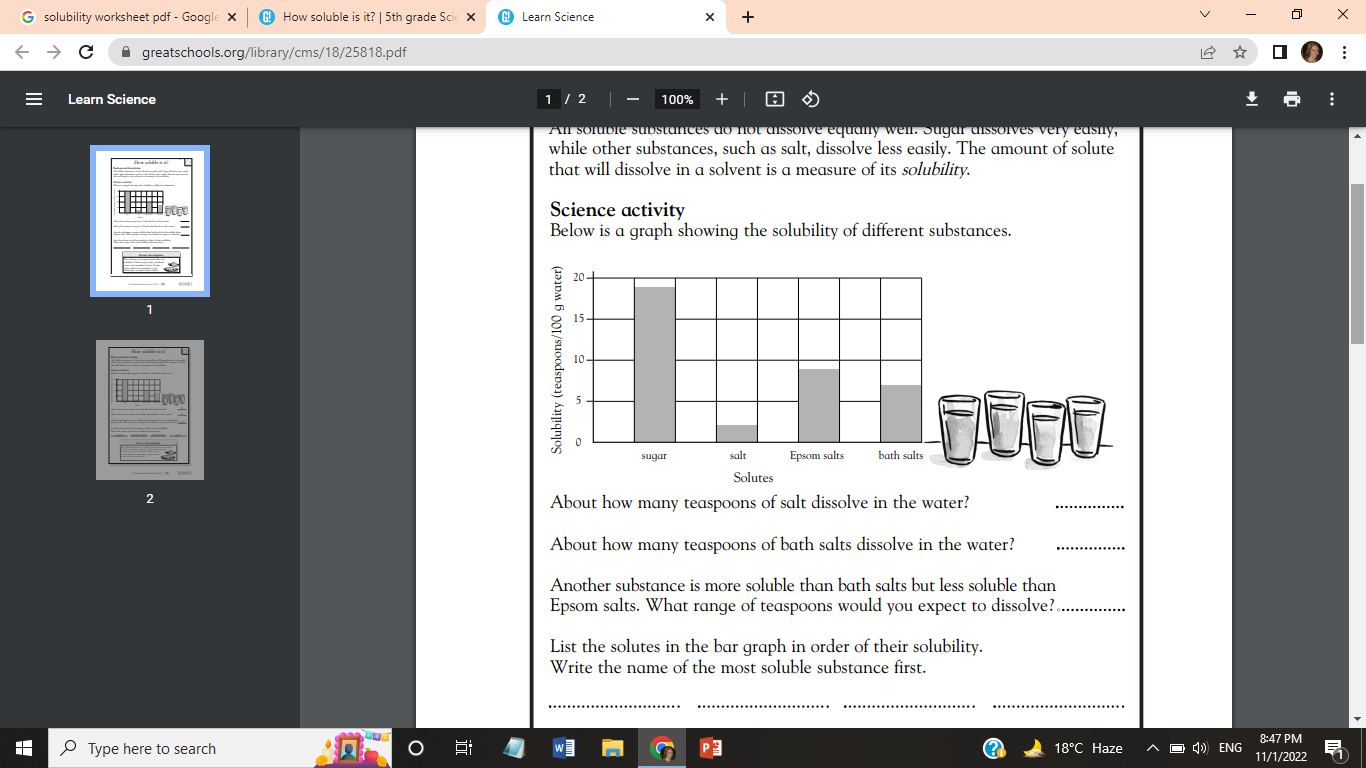 2
7
7-9
Sugar                  Epsom salt                     bath salt                      salt
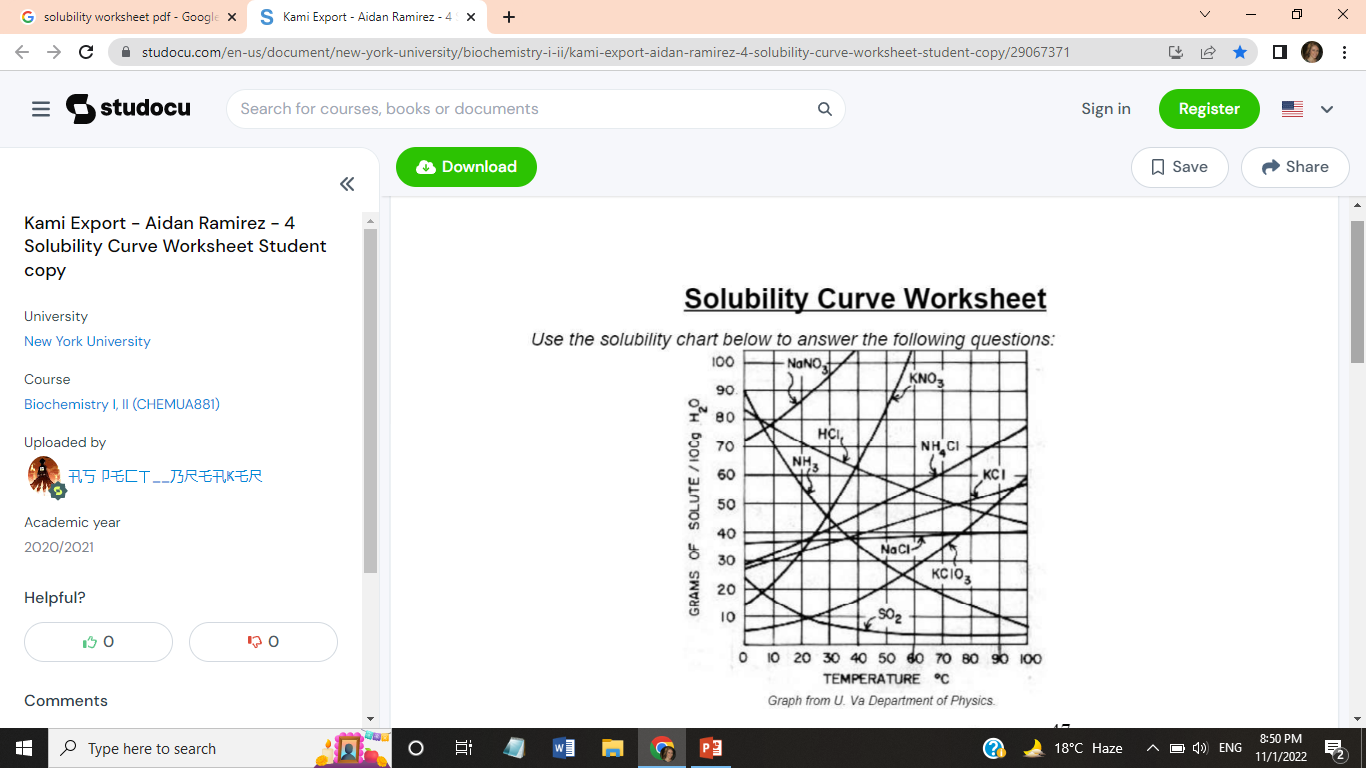 What is the solubility of NaNO3 at 30⁰C? .......

How many grams of NH3 can I dissolve in 200g of water at a temperature of 45⁰C? .............

At what temperature is the solubility of NaCl is the same as KCl? ............

How many grams of NH4Cl would I need to make 300 grams of saturated solution at 70⁰C? ..................
95g
32g*2=64g
38⁰C
60*3=180g